Penaldo
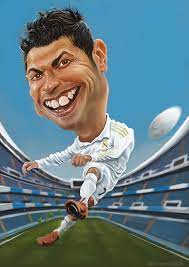 Índice
Inicio de su carrea
Trayectoria en españa
Trofeos 
Equipo actual
Inicio de su carrea
Desde muy pequeño, Cristiano Ronaldo mostró su pasión por el fútbol y a la edad de 8 años comenzó a practicar este deporte inscribiéndose en el Andorinha, un pequeño club de su tierra natal. Su carrera fue creciendo progresivamente y en 2007 se reveló como el jugador mejor pagado del mundo.
Trayectoria en españa
Nadie en la historia del club ha marcado tantos goles como el delantero portugués, cuyo palmarés en el Real Madrid es impresionante: 4 Champions League, 3 Mundiales de Clubes, 3 Supercopas de Europa, 2 Ligas, 2 Copas del Rey y 2 Supercopas de España.
Trofeos
5 Champions League
4 Mundiales de Clubes
3 Supercopas de Europa
3 Premier League
2 Community Shield
2 Carling Cup
2 Serie A
2 Supercopas de Italia
2 Ligas de España
2 Copas del Rey
2 Supercopas de España
1 Eurocopa de naciones
1 UEFA Nations League
1 FA Cup
1 Supercopa de Portugal
1 Coppa de Italia
1 Arab Club Champions Cup
Equipo actual
El 30 de diciembre de 2022, se hizo oficial el fichaje del jugador por el Al-Nassr Football Club de la Liga Profesional Saudí siendo su presentación oficial el 3 de enero de 2023.